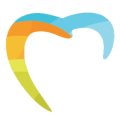 ГБУЗ ЯО
Ярославская 
Областная 
Стоматологическая 
Поликлиника
«Развитие системы мотивации сотрудников медицинской организации (на примере ГБУЗ ЯО «ЯОСП»)»
Докладчик: Дробышева Елена Валерьевна
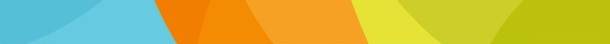 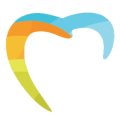 ГБУЗ ЯО
ГБУЗ ЯО «ЯОСП»
Ярославская 
Областная 
Стоматологическая 
Поликлиника
ГБУЗ ЯО «Областная стоматологическая поликлиника»
+
ГУЗ  ЯО детская стоматологическая поликлиника №2
+
 ГАУЗ ЯО «Стоматологическая поликлиника №3»
=
ГБУЗ ЯО «ЯОСП» 
Лицензия от 22.04.2019 ЛО-76-01-002562
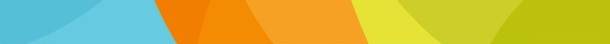 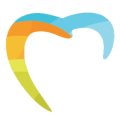 ГБУЗ ЯО
Структурные подразделения ГБУЗ ЯО «ЯОСП»
Ярославская 
Областная 
Стоматологическая 
Поликлиника
Основной корпус: Чайковского 47,
Стоматологический корпус№1: ул.Урицкого, д.2/55
Стоматологический корпус №2: проспект Ленина, д.37/73
Стоматологический корпус №3: проспект Ленина, д. 24/78
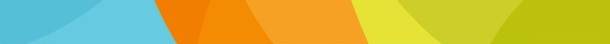 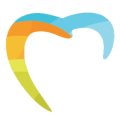 ГБУЗ ЯО
Отделения ГБУЗ ЯО «ЯОСП»
Ярославская 
Областная 
Стоматологическая 
Поликлиника
Лечебно-хирургическое  №1 и №2;
Терапевтическое №1 и №2;
Хирургическое №1;
Ортопедическое №1 и №2;
Зуботехническая лаборатория
Рентгеновские кабинеты (3 кабинета)
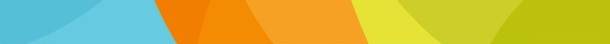 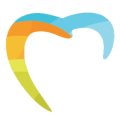 ГБУЗ ЯО
Ярославская 
Областная 
Стоматологическая 
Поликлиника
Активы ГБУЗ ЯО «ЯОСП»
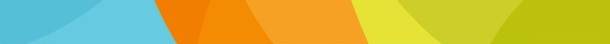 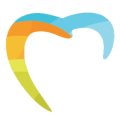 ГБУЗ ЯО
Ярославская 
Областная 
Стоматологическая 
Поликлиника
Структура персонала ГБУЗ ЯО «ЯОСП»
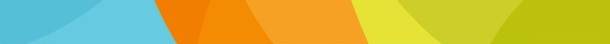 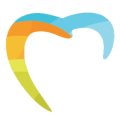 ГБУЗ ЯО
Ярославская 
Областная 
Стоматологическая 
Поликлиника
Структура персонала ГБУЗ ЯО «ЯОСП» по возрастному показателю
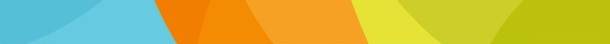 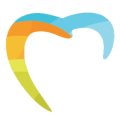 ГБУЗ ЯО
Ярославская 
Областная 
Стоматологическая 
Поликлиника
Текучесть кадров (уволенные)
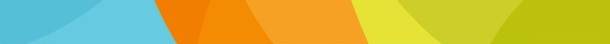 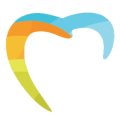 ГБУЗ ЯО
Эффективность использования рабочей силы
Ярославская 
Областная 
Стоматологическая 
Поликлиника
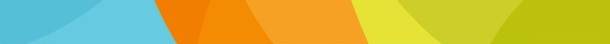 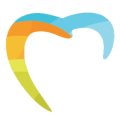 ГБУЗ ЯО
Удовлетворенность персонала
Ярославская 
Областная 
Стоматологическая 
Поликлиника
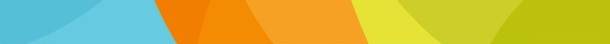 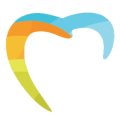 ГБУЗ ЯО
Привлекательность нынешней работы в ГБУЗ ЯО «ЯОСП»
Ярославская 
Областная 
Стоматологическая 
Поликлиника
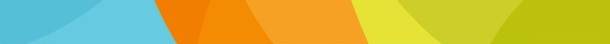 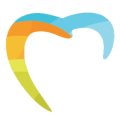 ГБУЗ ЯО
Оценка стимулирующих и компенсационнаых выплат (%)
Ярославская 
Областная 
Стоматологическая 
Поликлиника
[1] оценка производится по трёхбалльной системе: 3 балла – основная составляющая, 2 балла – желательная, 1 балл – не очень важная.
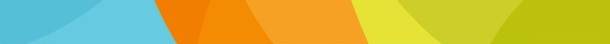 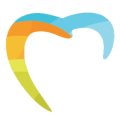 ГБУЗ ЯО
Отзыв на
Оказание
Декомпозиция процесса
Ярославская 
Областная 
Стоматологическая 
Поликлиника
П
ациент
В
рач
П
ациент
сайте
услуг
ProDoctor
«
»
Мотивирование,
Старшая
повышение
м
едсестра
рейтинга
регистратуры
Главный врач
Анализ и
(
рейтинг организации,
В
рач
отчет
повышение
клиентооборота
,
(
еженедельно
)
уменьшение текучести кадров)
Заместитель
Начисление
главного врача по
медицинской
зарплаты
части
Заместитель
Анализ и
Главный
Финансовый
главного врача по
отчет
экономическим
бухгалтер
анализ
(
ежемесячно
)
вопросам
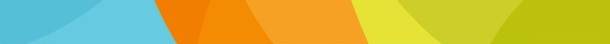 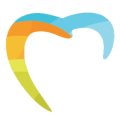 ГБУЗ ЯО
Ярославская 
Областная 
Стоматологическая 
Поликлиника
Затраты проекта
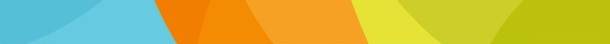 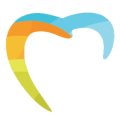 ГБУЗ ЯО
Ярославская 
Областная 
Стоматологическая 
Поликлиника
Спасибо
за внимание!
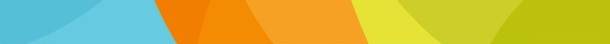